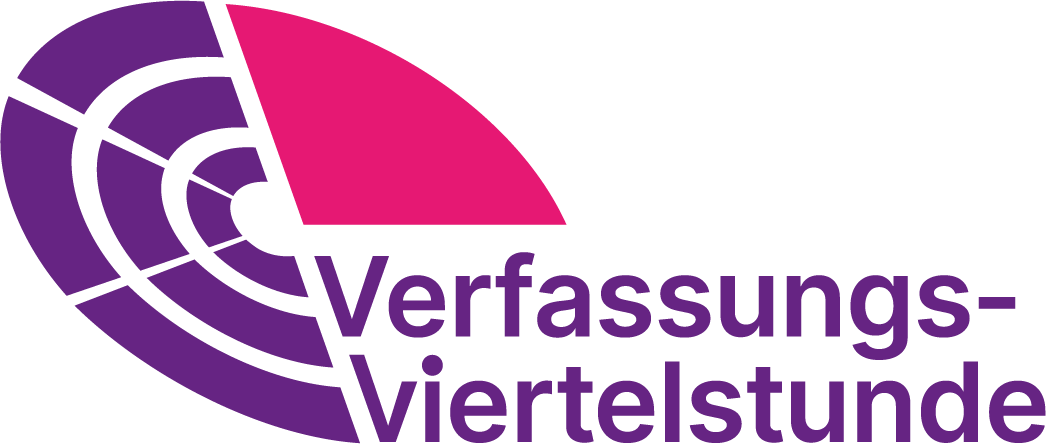 Maja hat ein kleines Geschwisterchen bekommen. Ihrer besten Freundin Tina schickt sie ein Foto von ihrem kleinen Brüderchen. Diese postet das Bild im Klassenchat mit einem süßen Kommentar. Die Mitschülerinnen und Mitschüler liken das Bild ganz oft und finden ihren kleinen Bruder total niedlich. Maja geht das eigentlich zu weit, denn sie findet, dass nur sie das etwas angeht. Sie überlegt, das Bild im Klassenchat zu löschen.

Wie würdest du dich entscheiden?
Was ist für dich „privat“?
Nenne drei Beispiele und lege sie an der Skala ab!
1
5
am wenigsten privat
sehr privat
„Recht auf Privatsphäre“ im Grundgesetz
Art. 2 Abs. 1 GG:
(1) Jeder hat das Recht auf die freie Entfaltung seiner Persönlichkeit, soweit er nicht die Rechte anderer verletzt und nicht gegen die verfassungsmäßige Ordnung oder das Sittengesetz verstößt.
Art. 13 Abs. 1 GG:
(1) Die Wohnung ist unverletzlich.
Art. 10 Abs. 1 GG:
(1) Das Briefgeheimnis sowie das Post- und Fernmeldegeheimnis sind unverletzlich.
Was wäre, wenn alles, was ihr genannt habt, 
„öffentlich“ wäre?
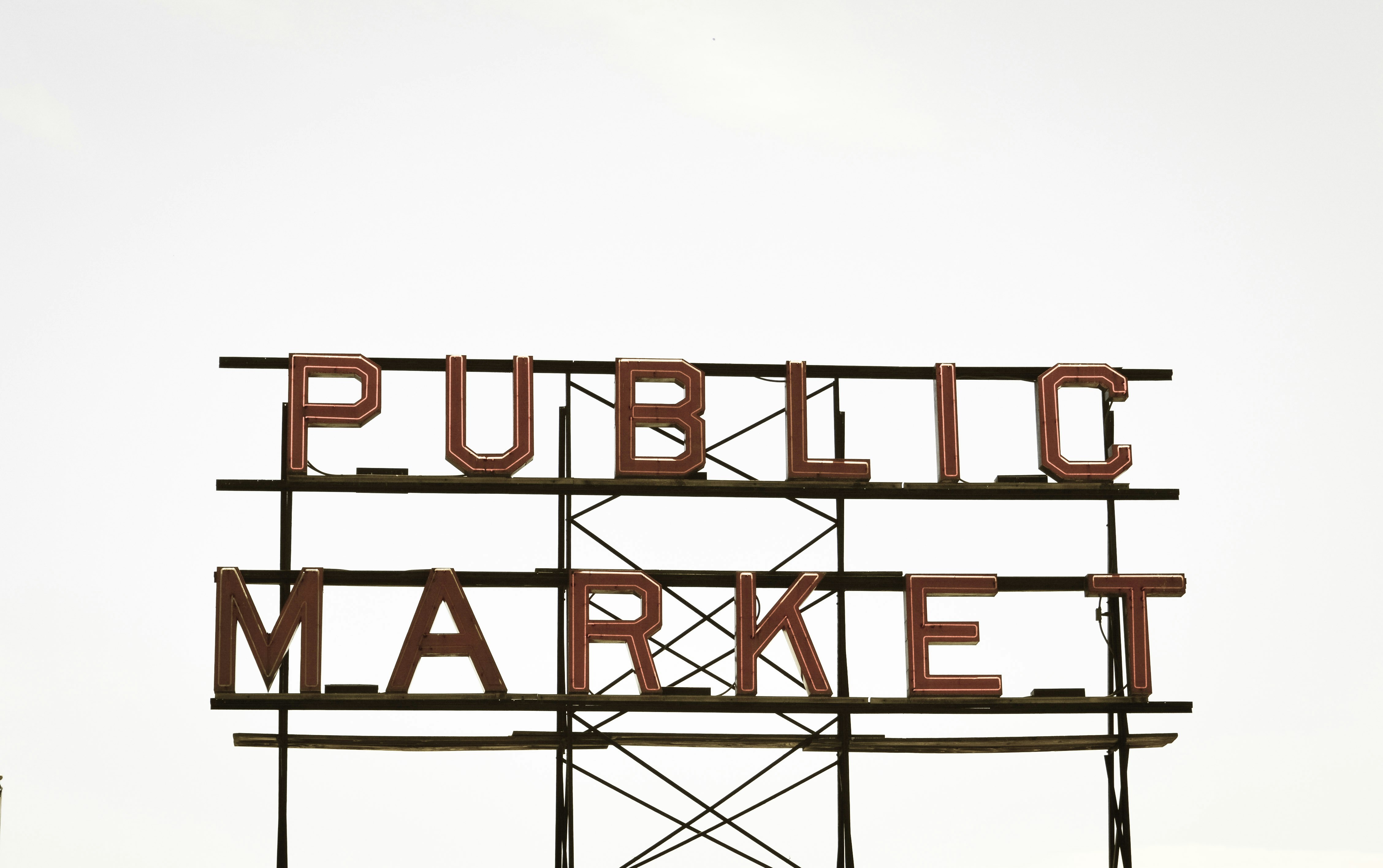 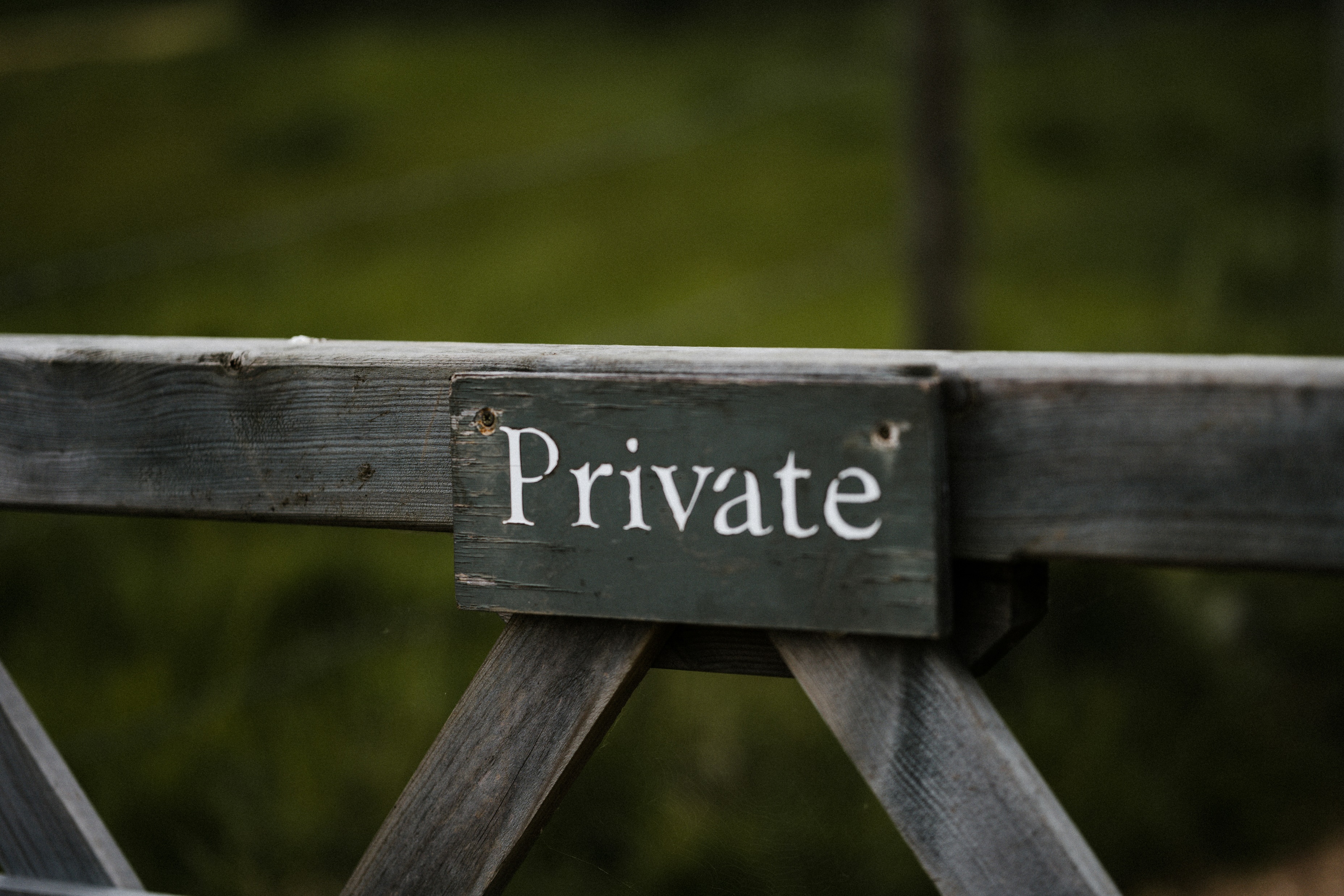 Warum brauchen wir das Recht auf Privatsphäre?
„Recht auf Privatsphäre“ im Grundgesetz
Art. 2 Abs. 1 GG:
(1) Jeder hat das Recht auf die freie Entfaltung seiner Persönlichkeit, soweit er nicht die Rechte anderer verletzt und nicht gegen die verfassungsmäßige Ordnung oder das Sittengesetz verstößt.
Art. 13 Abs. 1 GG:
(1) Die Wohnung ist unverletzlich.
Art. 10 Abs. 1 GG:
(1) Das Briefgeheimnis sowie das Post- und Fernmeldegeheimnis sind unverletzlich.
Bildverzeichnis
Folie 5 Annie Spratt via Unsplash (DL vom 27.1.2025)
Folie 6 Stuart Guest-Smith via Unsplash (DL vom 27.1.2025)
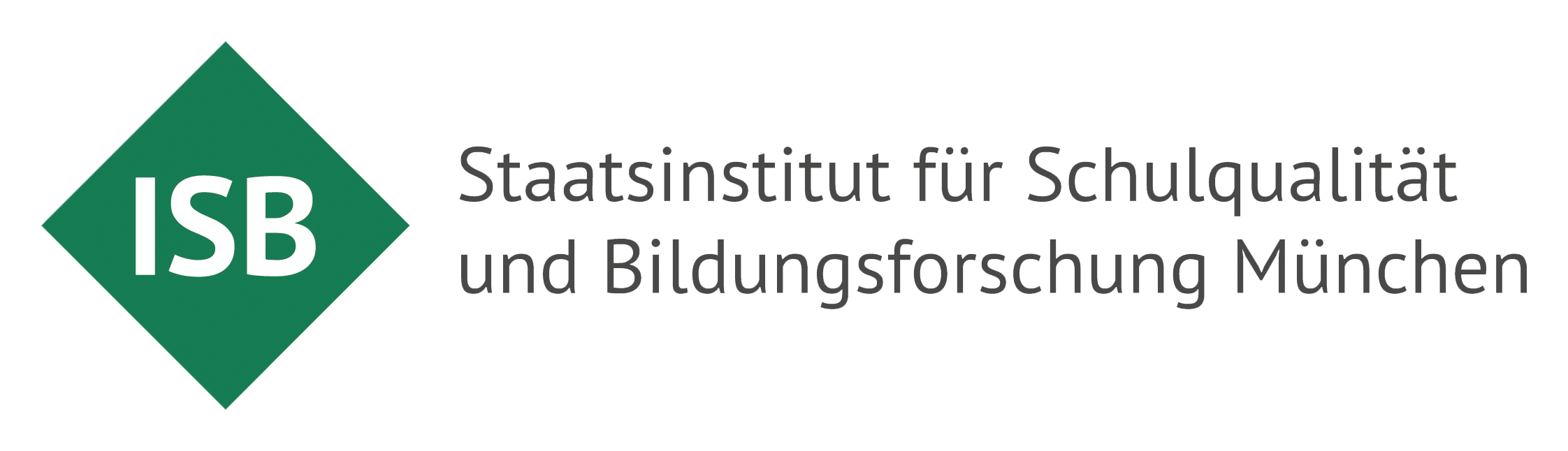 Dieses Material wurde im Arbeitskreis Politische Bildung erstellt.